Януш Леон Вишневский
Януш Леон Вишневский родился 18 августа 1954 года в Торуни, столице Куявско-Поморского воеводства Польши. Отец – водитель, мать – хозяйка магазина. У Януша есть старший брат, который сейчас преподает химию в торунском лицее.

В четырнадцать лет поступил в морское училище в Колобжеге, подчиняющееся Министерству морского транспорта, через 5 лет получил диплом моряка дальнего плавания. Получил образование в Университете Торуни, где изучал физику, защитил докторскую диссертацию. Одновременно получил образование на экономическом факультете. Защитил докторскую диссертацию по химии в Лодзи. Получил степень доктора информатики, сейчас занимается биоинформатикой.

Живет в Германии, во Франкфурте-на-Майне.

Был женат, есть 2 дочери, Иоанна и Ада. Он сказал о них: «У меня в жизни существует только две самые значимые женщины. Первая — это моя старшая дочь, вторая — младшая».

Знает немецкий, английский и русский языки.
Первый роман, «Одиночество в Сети», Вишневский написал в 2001 году, хотя как говорит сам автор, идея романа появилась 27 мая 1987 года. Вишневский отмечает, что написание романа совпало с «депрессией после успеха» - был развод во время получения докторской по химии. Герои книги, в большинстве своем, реальные люди, встречавшиеся в жизни автора. Таковы Джим, наркоман, с которым Вишневский познакомился в командировке в США, Дженнифер, с которой автор познакомился во время своего пребывания по стипендии ООН в Англии и другие. Книга о виртуальной любви, ставшей реальностью, мгновенно стала популярной. Роман три года не выходил из списков бестселлеров .Эта книга – открытый взгляд современного мужчины на современную женщину, на события, важные для современной личности, эта история о том, что здесь и теперь. Герои знакомятся в Интернет-чатах, обмениваются эротическими переживаниями, обмениваются историями из жизни, которые не идут ни в какое сравнение с вымыслом.

Сам автор не раз отмечал, что главный герой Якуб – это идеальный мужчина, таких не существует, хотя на форумах в Интернете были обсуждения, что на самом деле Якуб слабый трус и неудачник, потерявший все в жизни[2].

Так или иначе книга выдержала всевозможную критику и в 2006 году была экранизирована[3].
В 2002 году в свет выходит первый сборник рассказов Вишневского – «Любовница». Книга включает в себя 6 историй – «Синдром проклятия Ундины» - история о Матильде, больной редким расстройством дыхания, которая придумала себя Якуба, который поддерживал бы ее в тяжелые ночные часы; «ANOREXIA NERVOSA» - история об Адрианне, которая потеряла со смертью любимого и смысл собственного существования; «Любовница» - история о женщине, встречающейся с женатым мужчиной, о всех ее эмоциях и переживаниях, о подчинении любимому человеку; «Ночь после бракосочетания» - история Магды Геббельс в ночь после бракосочетания Адольфа Гитлера и Евы Браун; «Менопауза» - история о женщине, не желающей мириться со старостью; «Замкнутый цикл» - как утверждает сам автор, история навеяна воспоминаниями о плаваниях по доле службы
В 2003 году выходит сборник рассказов «Мартина». «Мартина», говоря словами самого Вишневского, содержит "то, что более всего люди ищут в беллетристике: повествование о любви здесь и сейчас, о настоящей дружбе, о моральном выборе, о грехе, об одиночестве, об относительности истины, о смысле жизни и о счастье, которое мы часто ищем очень далеко, но которое постоянно рядом с нами и терпеливо ждет, пока мы заметим его и протянем к нему руку".
В 2004 году Вишневский пишет второй роман – «Повторение судьбы». В своем новом романе Вишневский с присущей ему тонкостью рассказывает историю двух людей – на этот раз о самоотверженности и жертвенности, о выборе между любовью и одиночеством. Создавая современную семейную сагу, Вишневский остается верен знакомому по «Одиночеству в Сети» восхищению наукой и знанием – подсматривает и анализирует мир с различных перспектив в поисках ответа на самый важный, с его точки зрения, вопрос: как правильно прожить лишь единожды данную нам жизнь? В этом романе на главный план выходит тема семьи – ее значимость в жизни каждого человека. Случайные связи, случайные знакомые, случайный успех – это не причина развала семьи.
В 2007 году выходит сборник рассуждений «Зачем нужны мужчины». Книга, написанная в жанре публицистики, ставит под сомнение стереотипы, спорит и опровергает мнения, исследует и открывает новое о сильной половине человечества. Эта книга – попытка построить мост между научной теорией и «голосом» сердца, тем, что доказано, и тем, что прочувствовано.
В 2008 году Вишневский выпускает еще один сборник рассказов – «Постель», состоящий из пяти рассказов и интервью к самому Вишневскому. «Аритмия» - история женщины, потерявшего любимого в результате врачебной ошибки, история о том, что любовь соединяет две жизни в одну; «Постель» - история Ани, истории ее любви и одиночества, история о том, что у каждого человека есть право на любовь, право ее испытывать: «О лжи» - история любви, где объекты – машины; «Рейтинг эмоций» - история о любви, измене и мести; «Тест» - история о том, как ведут себя два человека, когда узнают, что один из них ВИЧ-положительный, история – проверка силы любви и мнения о том, что она должна преодолевать все.
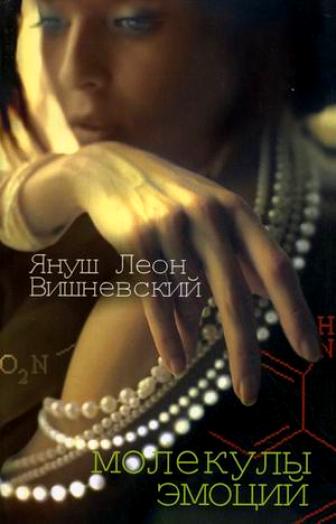 В 2008 году Вишневский публикует сборник рассказов «Молекулы эмоций» - истории человеческих драм, любви и страданий. Это картина того, что глубже всего укрыто, наиболее болезненно, наиболее важно.

Этот же год ознаменован выходом сборника новелл «Сцены из жизни за стеной», где все истории о любви и ненависти, об изменах и разочарованиях, о терпении и надеждах, о том, как чувства украшают – или уродуют человеческую жизнь.
В 2009 году появилась книга «Интимная теория относительности» - об относительности истины. Основная идея книги состоит в попытке доказать, что перед тем, как осуждать человека можно попытаться понять его.
В этом же году Вишневский пробует соавторство и выпускает совместно с Малгожатой Домагалик, знаменитой польской журналисткой и телеведущей, книгу «188 дней и ночей».
Они пишут друг другу письма по электронной почте. Комментируя жизнь за окном, они обсуждают массу тем, она как воинствующая феминистка, он – как мужчина, превозносящий женщин. Любовь, Бог, верность, вечная молодость, пластическая хирургия, виагра, порнография, литература, музыка – ничто не ускользает от их цепкого взгляда.
В том же 2009 году Вишневский пишет сказку для взрослых «Марцелинка. В поисках самого главного».
 Главная героиня - еще не рожденная  девочка Марцелинка, находящаяся в утробе матери, мысленно путешествует по Вселенной, выбирая для своего рождения самый лучший мир. Девочка исследовала все отдаленные уголки Вселенной и поняла, что лучший из миров - тот, в который ее готовится принести ее собственная мама.
2009 год ознаменован выходом нового романа «Бикини». Новый роман Януша Леона Вишневского "Бикини" - это история любви немки и американца, которая разворачивается в конце Второй мировой войны. Героиня романа, Анна, красива, прекрасно говорит по-английски и мечтает о карьере фотографа. Могла ли она думать, что ее лучшими работами станут фотографии уничтоженного родного города, а потом ее ждет сначала кипящий жизнью Нью-Йорк, а потом и восхитительный атолл Бикини.
Чуть позже в 2009 году Вишневский снова в паре с Домагалик пишет свою новую книгу «Между строк». В этом диалоге двух людей могут уживаться любые мнения – о любви и браке, об измене и верности, об афродизиаках и аллергии, о Дорис Лессинг и Габриэле Гарсии Маркесе, о Высоцком и Марине Влади, - но неизменно царствует гармония.
В 2010 году выходит новая книга – «Аритмия чувств» в соавторстве с Доротой Веллман. 
Впервые автор рассказывает о себе, делится с читателями своими сокровенными мыслями о жизни, любви и литературе. Отвечая на острые, порой провокационные вопросы популярной польской журналистки Дороты Веллман.
Также в 2010 году в свет вышла книга Вишневского - "Одиночество в любви". В эту книгу вошли высказывания и мысли не только самого Януша Вишневского, но и его героев, мужчин и женщин, любящих и одиноких, верующих и атеистов, собранные из его книг и статей.
В 2011 году вышла "Неодолимое желание близости". В своей новой книге Януш Вишневский пишет о том, как повсюду - от Москвы до острова Бора-Бора - мужчины и женщины мечтают о любви и близости. Рассказывая свои истории, писатель убежден: стремление к счастью не зависит от места жительства, социального положения и цвета кожи.
В конце 2011 года Вишневский совместно с Ирадой Вовненко пишет роман "Любовь и другие диссонансы". На фоне современной Москвы и современного Берлина показывается любовь двух разных людей. Неудавшийся музыкант и несостоявшаяся актриса, ощущавшие себя в тотальном одиночестве, находят друг друга несмотря на все диссонансы и сложности жизни
Глазами писателя..
О деньгах

Я не пишу, чтобы оплатить квартиру. Я зарабатываю, создавая компьютерные программы. Даже если перестану писать книги - ничего не случится. У мене всегда будут деньги на вино, хлеб и отпуск на Бора-Бора.

О бедности

Возможно, у бедного писателя больше мотивации, чтобы писать. Я родился очень бедным в рабочей семье. И я тяжело работал, чтоб заработать.

Но я бы ничего не написал, если бы никуда не ездил. А чтобы путешествовать на Бора-Бора, нужно немножко много денег.
Как написать книгу 
Я пишу книгу так, как вы ее читаете. Я открываю на первой странице, и мне очень интересно, что будет дальше. 
О политике в литературе

Я пишу много о разных странах - о Польше, о России, об Америке, о Германии. И все от меня получают. Правда, я пишу о хороших немцах - за это я получил в Польше. Потому что это не политично. Но я ведь живу в Германии уже 20 лет!
Еще я не люблю американцев как нацию. Там есть элита, но большая группа - это группа необразованных американцев. Необразованных в сравнении с Европой и Восточной Европой. Особенно с Восточной - для нас всегда образование было очень важным.
Политикой я интересуюсь, потому что хочу понимать мир. Но я не хочу быть политиком.
Я не верю политикам. Это люди, которые делают на море шторм, а потом рассказывают, что только они могут нас спасти.
Как литература влияет на науку?

Литература совсем не влияет на мою работу - я пишу программы для обработки баз данных. Мои программы не романтичны - они просто должны работать. Любовь может влиять на настроение, но не на работу.

А вот наука на литературу влияет очень. С 24 лет я начал работать в науке - я не знаю другого. Поэтому во всех моих книгах есть люди, которые занимаются наукой. Я бы не мог написать "Одиночество в сети" от имени человека, который работает в банке клерком.
О счастье

Я бываю счастлив, когда вечером после долгого дня слушаю Шумана и пью хорошее вино. А еще я счастлив, когда звонит дочь и рассказывает, что счастлива со своим мальчиком. И когда вижу солнце на Невском...
Я работал 6 лет, чтобы сделать и защитить докторскую диссертацию - это очень долго. Когда я ее защитил - это было самое короткое счастье. Я был наверху 5 минут, а потом долго спускался вниз.


(Когда идешь в гору, не видишь других вершин. Но когда ты на вершине, видно все остальные вершины).
Цитаты…
Будь мудрей других и не показывай им этого.

Ведь одиночество - наихудшая разновидность страдания! Разве не потому Господь Бог сотворил мир, что чувствовал себя одиноким? Ладно, пускай он храпит, оставляет грязные носки посреди комнаты, курит в спальне. Но только пусть будет.

Всегда ведь можно убедить эскимосов, что во время долгой полярной ночи они тоже загорают. Под космическими лучами. И кремы им тоже будут очень полезны.

Мозг хорошо функционирует, только когда спокойна душа.

Если не знаешь, что сказать, говори правду.

Из всего, что вечно, самый краткий срок у любви.

Плакать надо, когда никто не мешает. Только тогда от этого получаешь радость.

Женщины живут воспоминаниями. Мужчины тем, что они забыли.

Людям хочется иногда расстаться, чтобы иметь возможность тосковать, ждать и радоваться возвращению.

Нет ничего несправедливей, чем скучать по кому-то без взаимности. Это даже хуже, чем любовь без взаимности.

Одиноким бываешь только тогда, когда на это есть время.
Почему мужчинам так трудно признаваться в незнании того, что знает женщина?

Значенье имеют только те дни, которых еще мы не знаем.

Жизнь по преимуществу печальна. А сразу потом умираешь.

Боже, помоги мне быть таким человеком, каким считает меня моя собака...

Назвать то, что между нами, романом все равно, что возить бетон на строительство «роллс-ройсом». Можно, но нелепо.

Любовь может быть неразделенной. Дружба - никогда. Любовь преисполнена гордыни, эгоизма, алчности, неблагодарности. Она не признает заслуг и не раздает дипломов. Кроме того, дружба исключительно редко бывает концом любви.

Переживания - это самое важное. Только ради переживаний и стоит жить. И ради того, чтобы потом можно было и них кому-то рассказать.

Хуже всего страх перед тем, что невозможно назвать.
Взято с:
http://life.pravda.com.ua/interview/2010/06/22/51958/


http://ru.wikipedia.org/wiki/%C2%E8%F8%ED%E5%E2%F1%EA%E8%E9,_%DF%ED%F3%F8_%CB%E5%EE%ED

http://quoting.ru/quotes/byauthor/113